We are one family in Christ
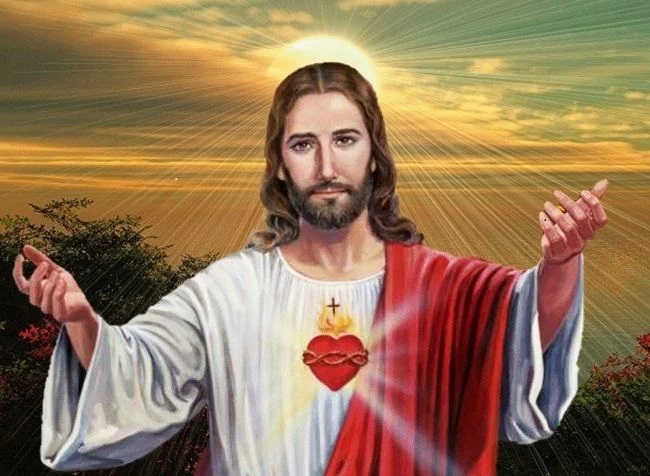 We celebrate His life
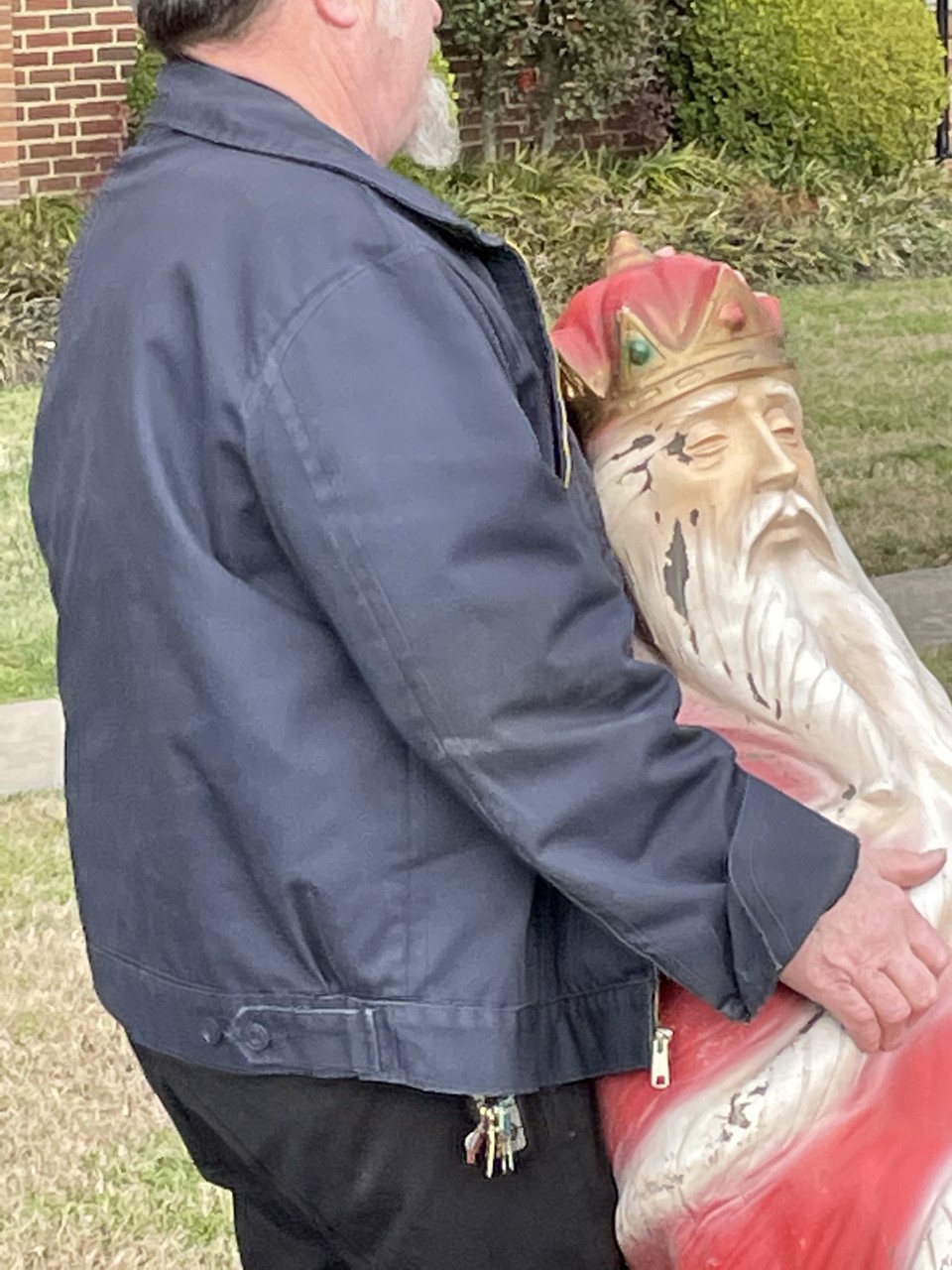 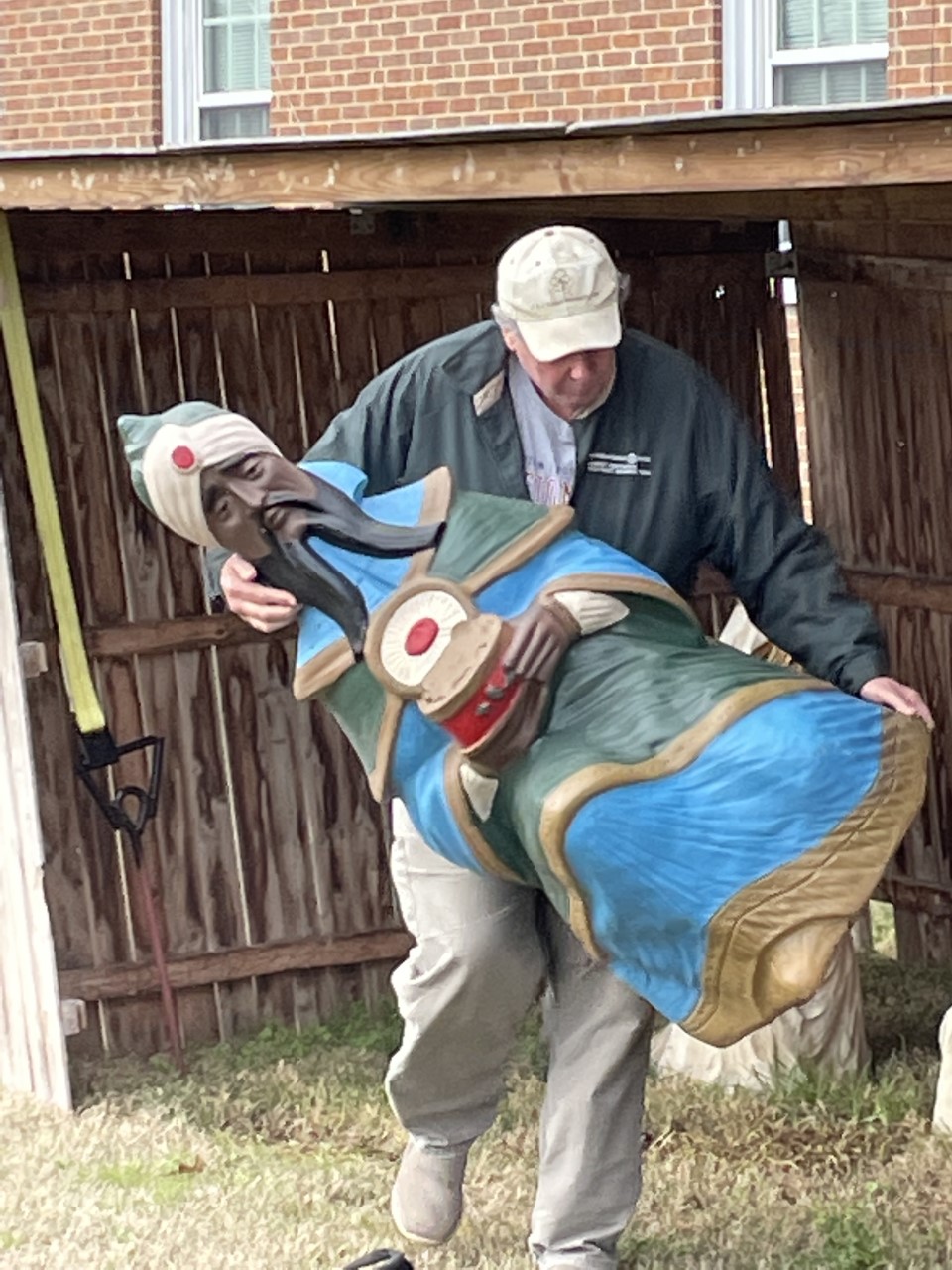 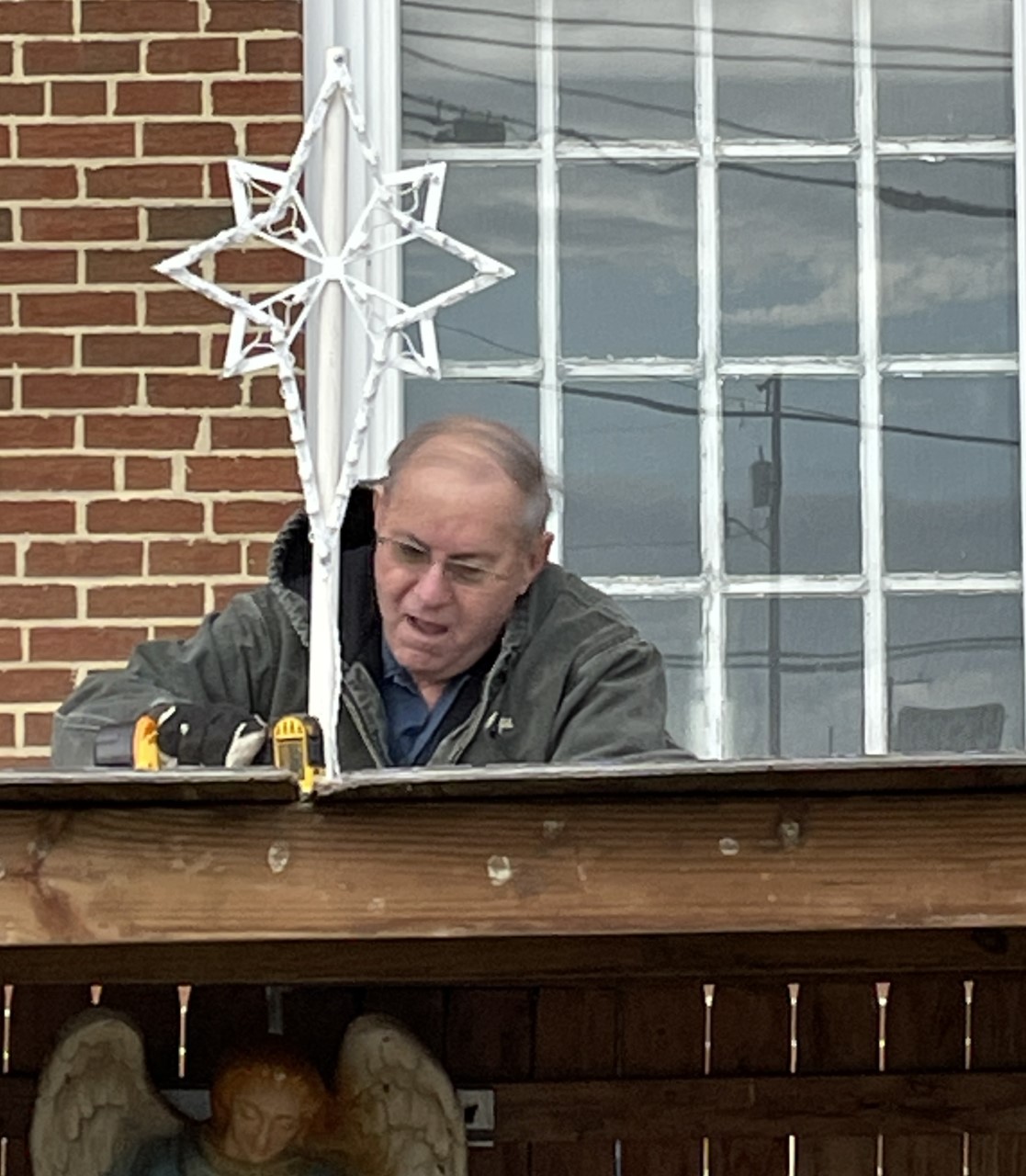 We celebrate our community
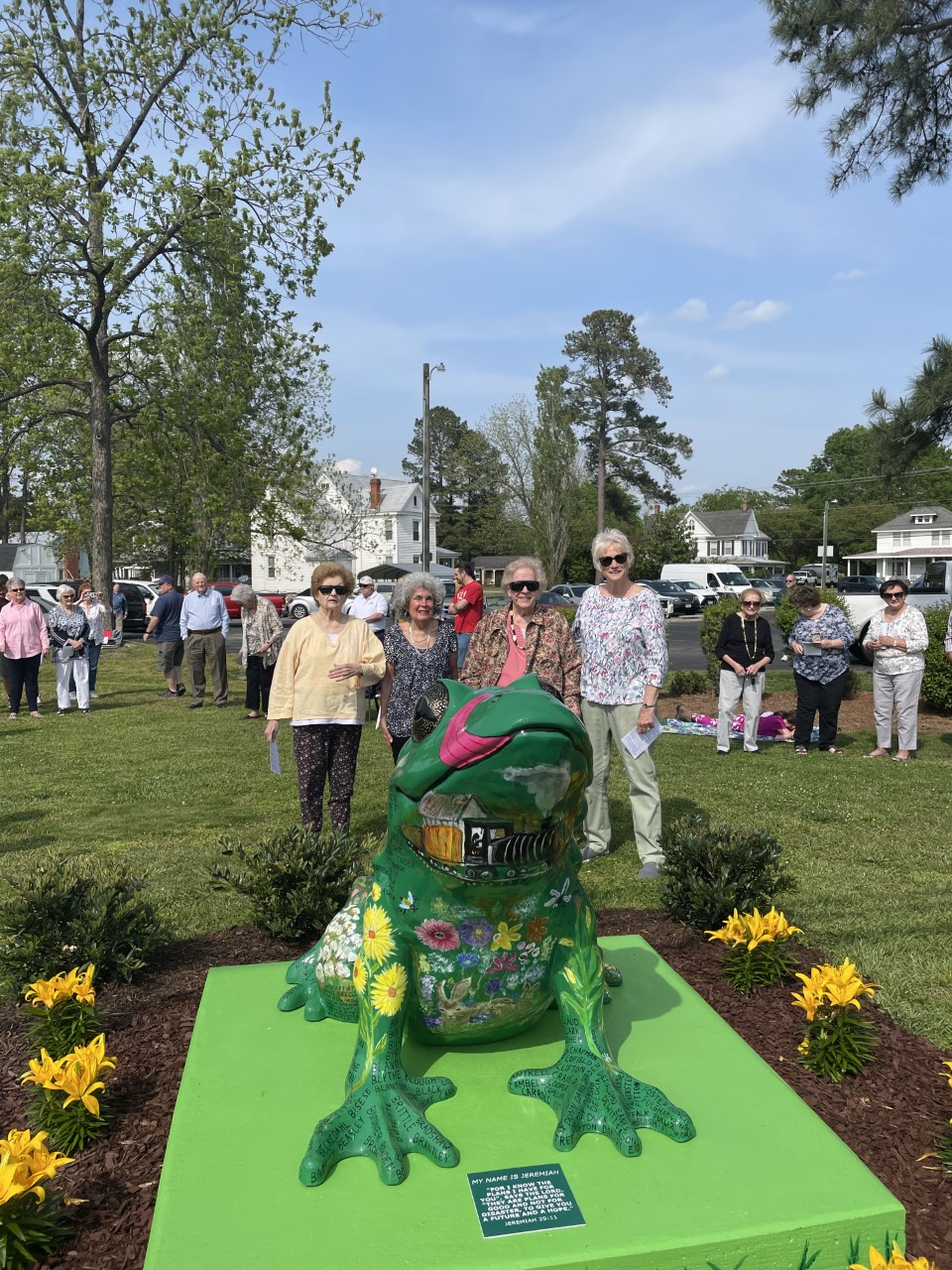 We study His Word
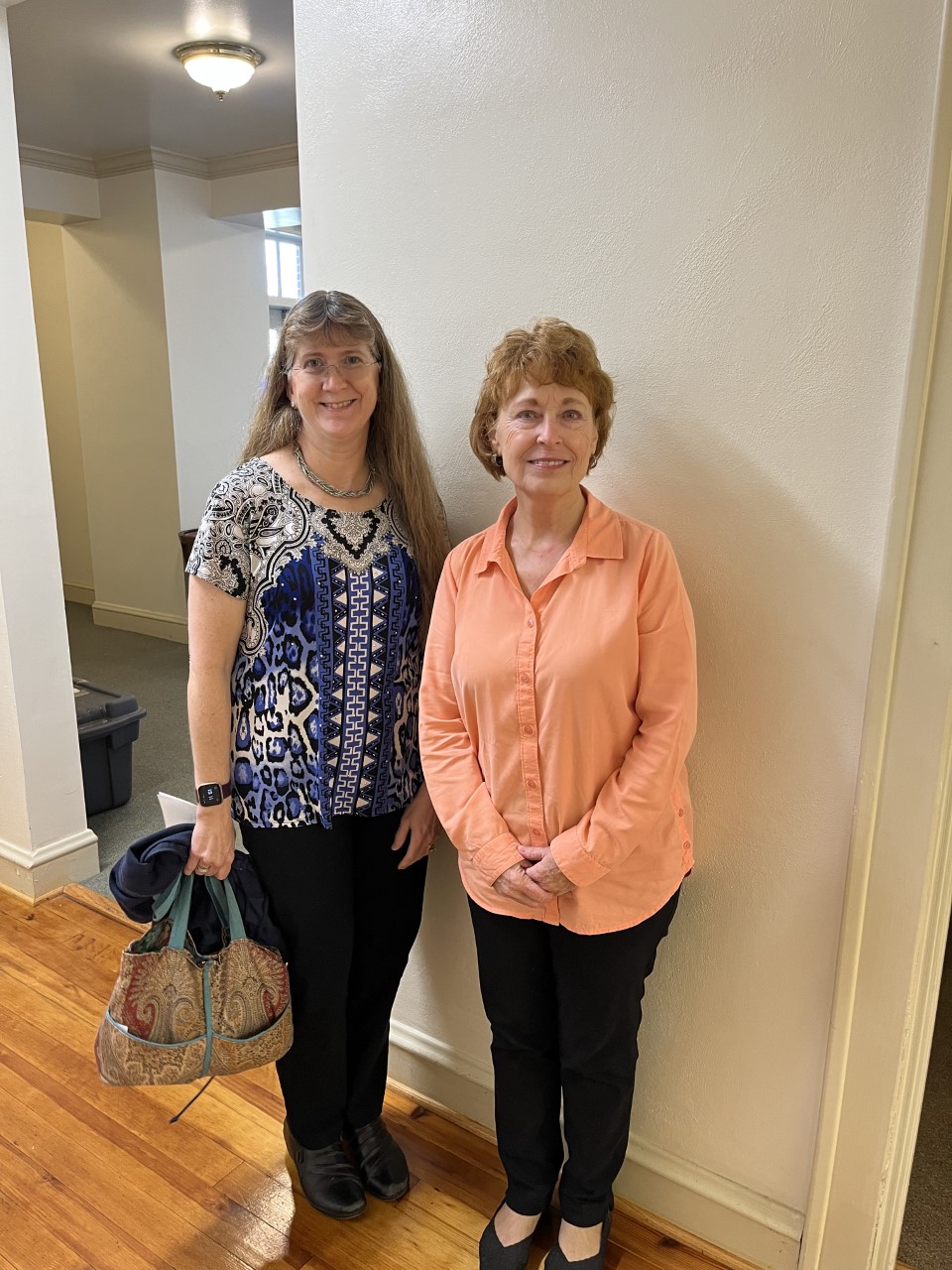 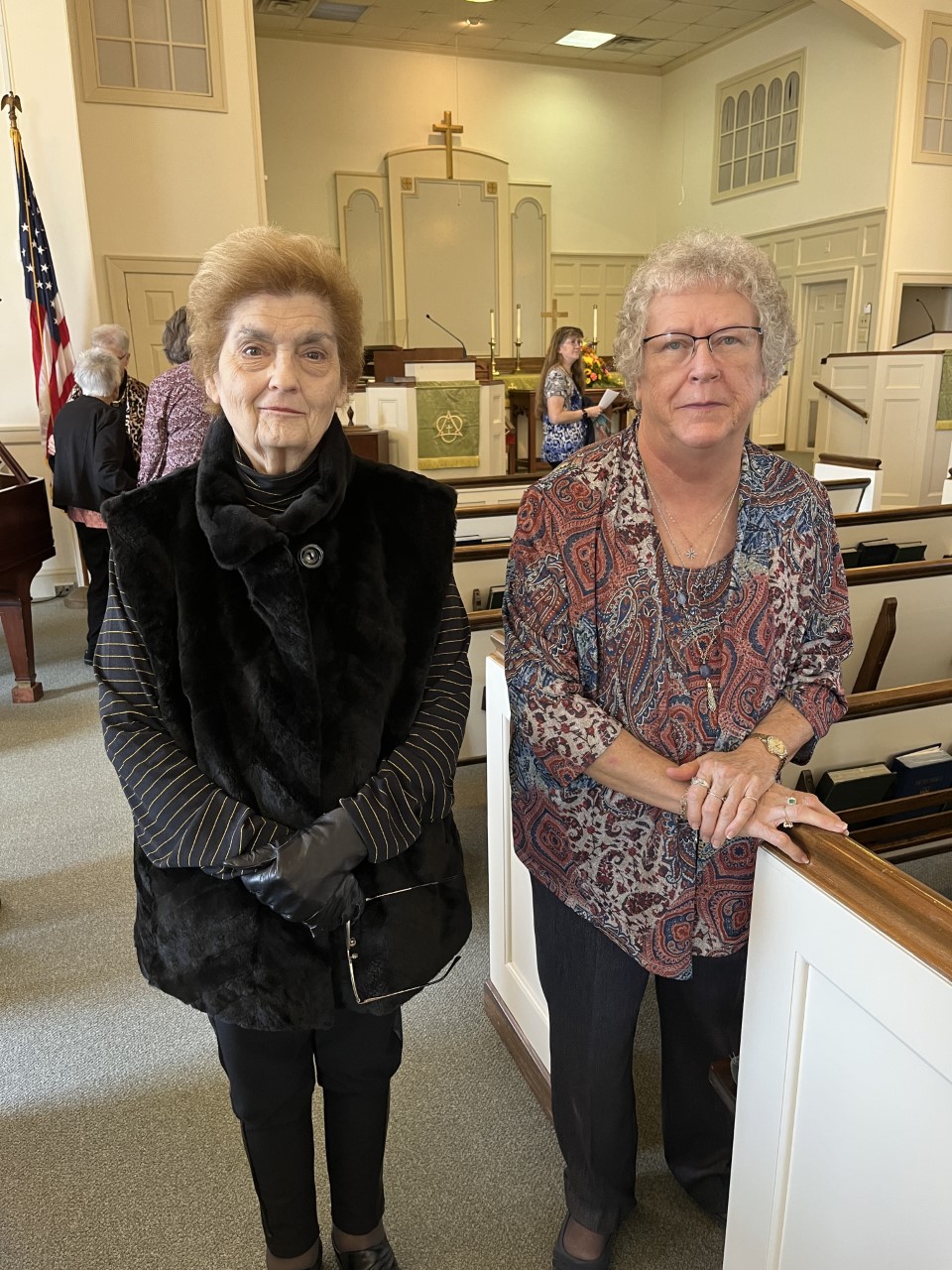 We serve others for Him
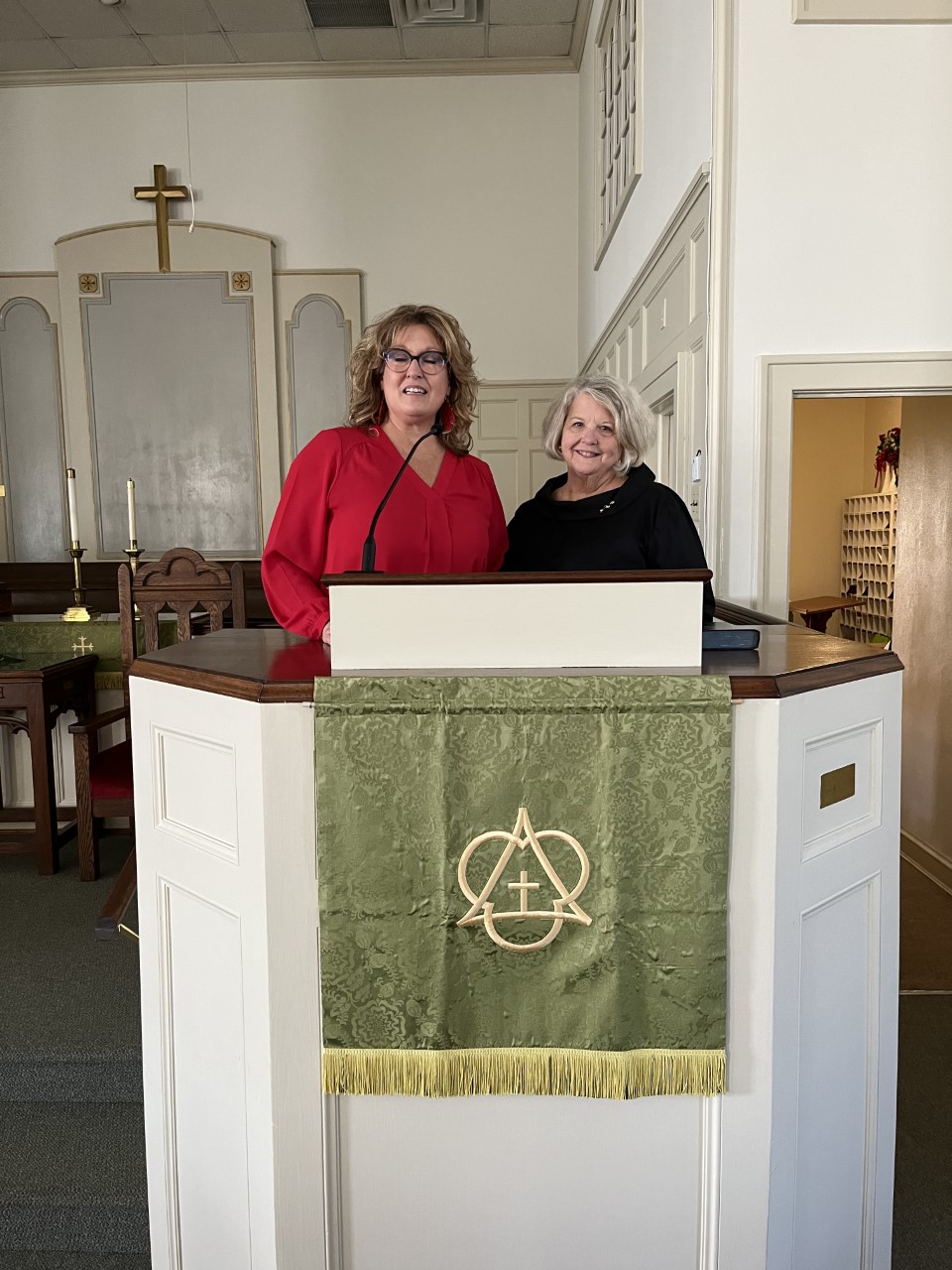 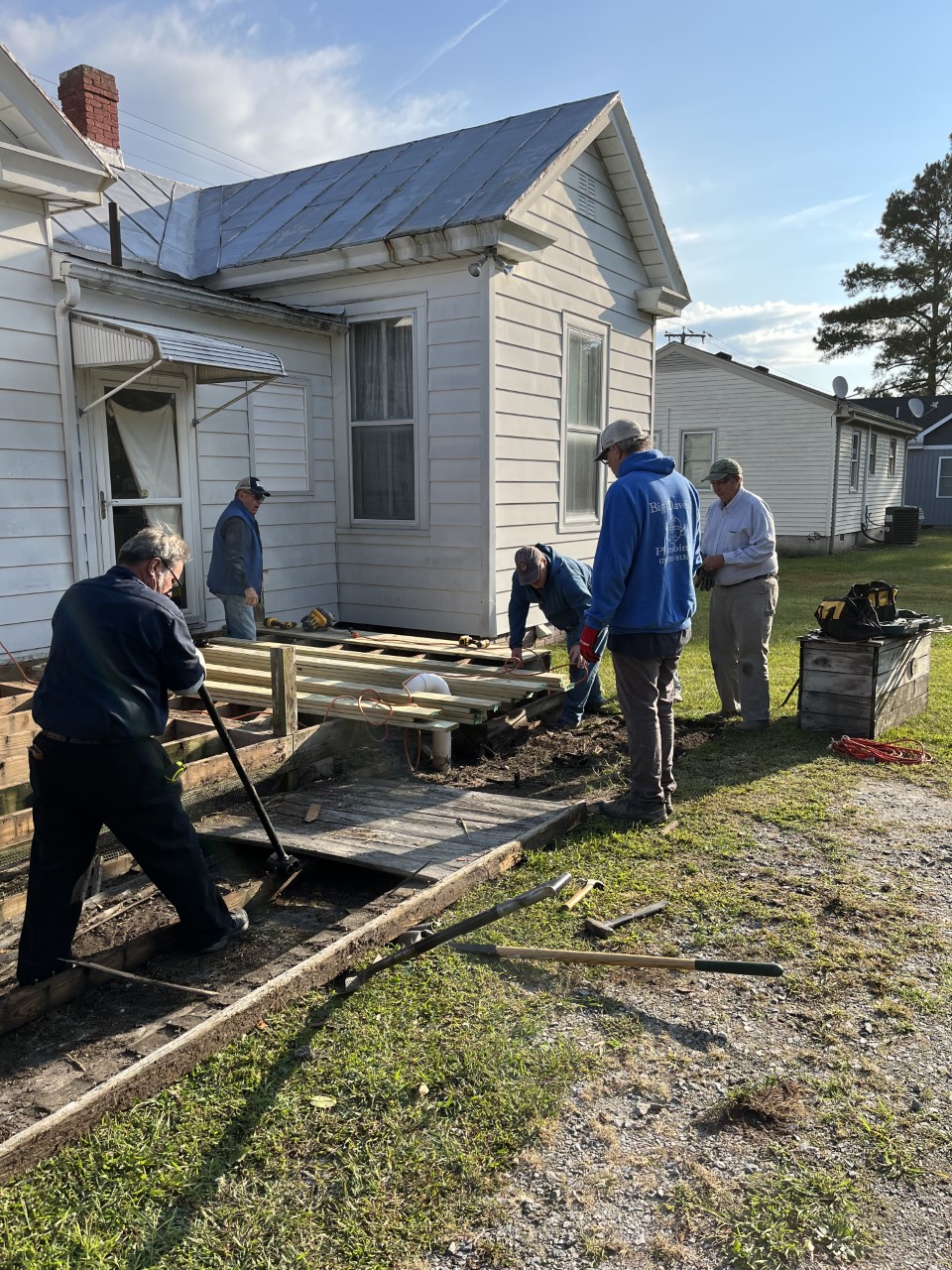 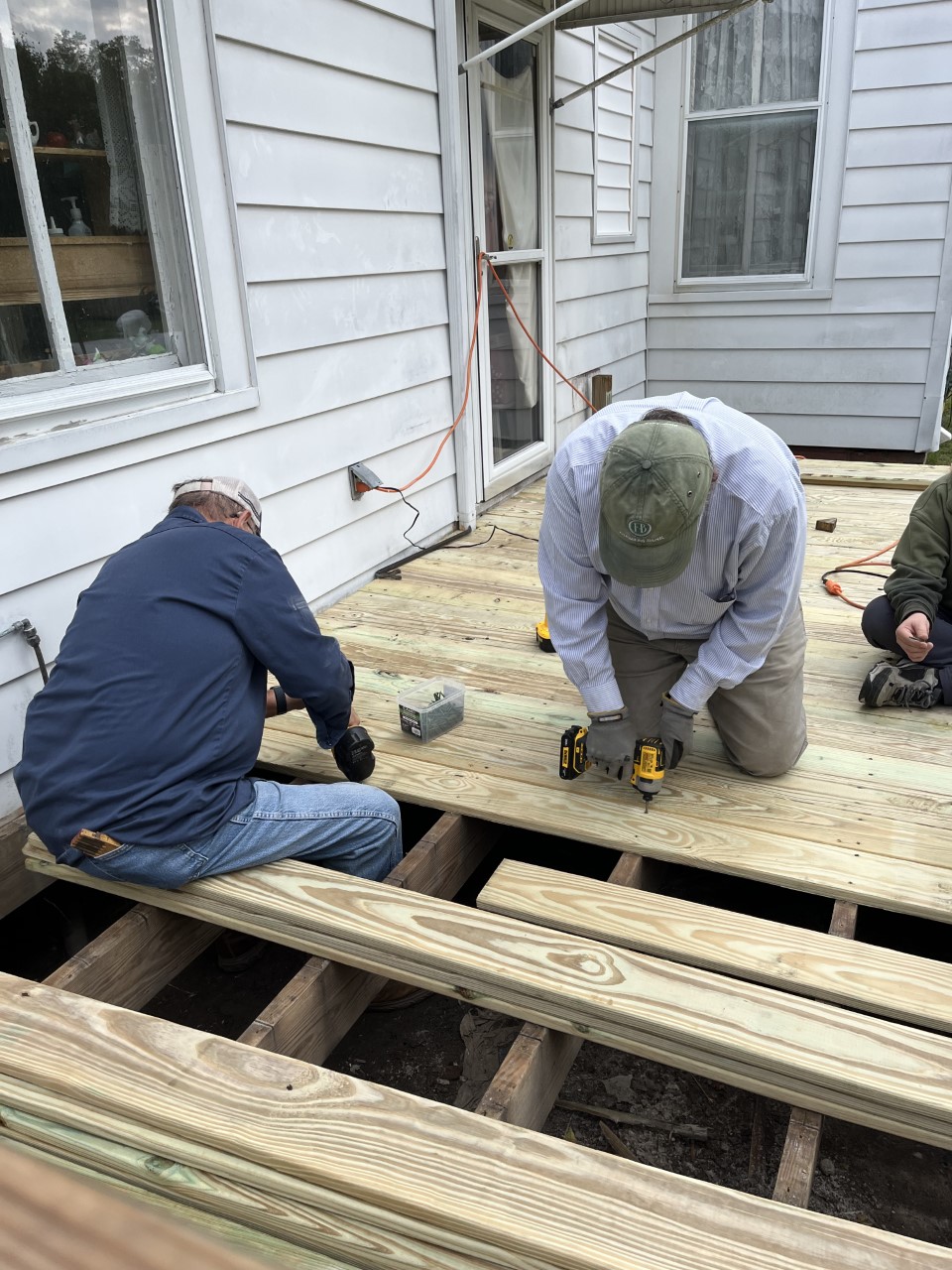 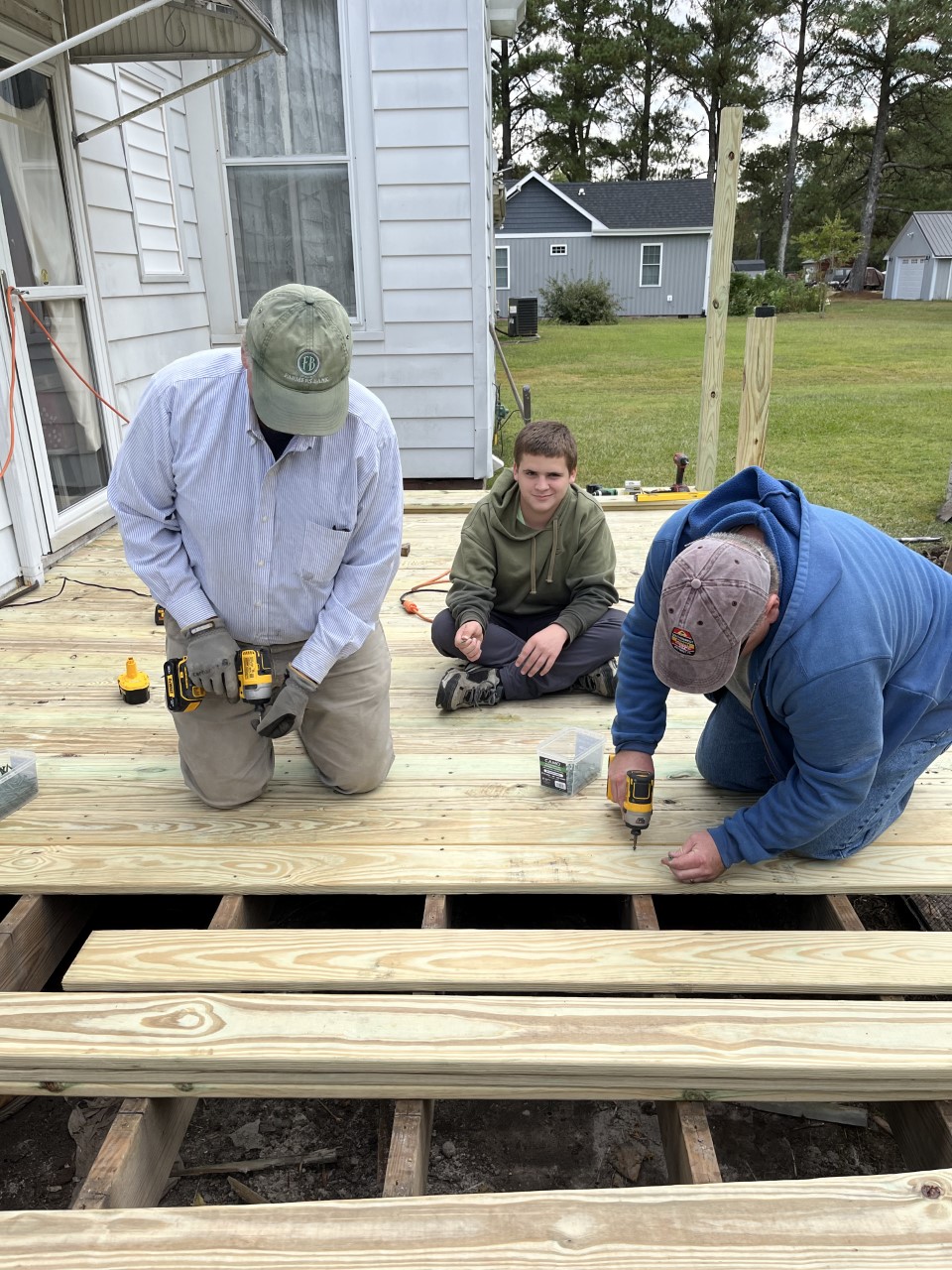 We celebrate growth in Him
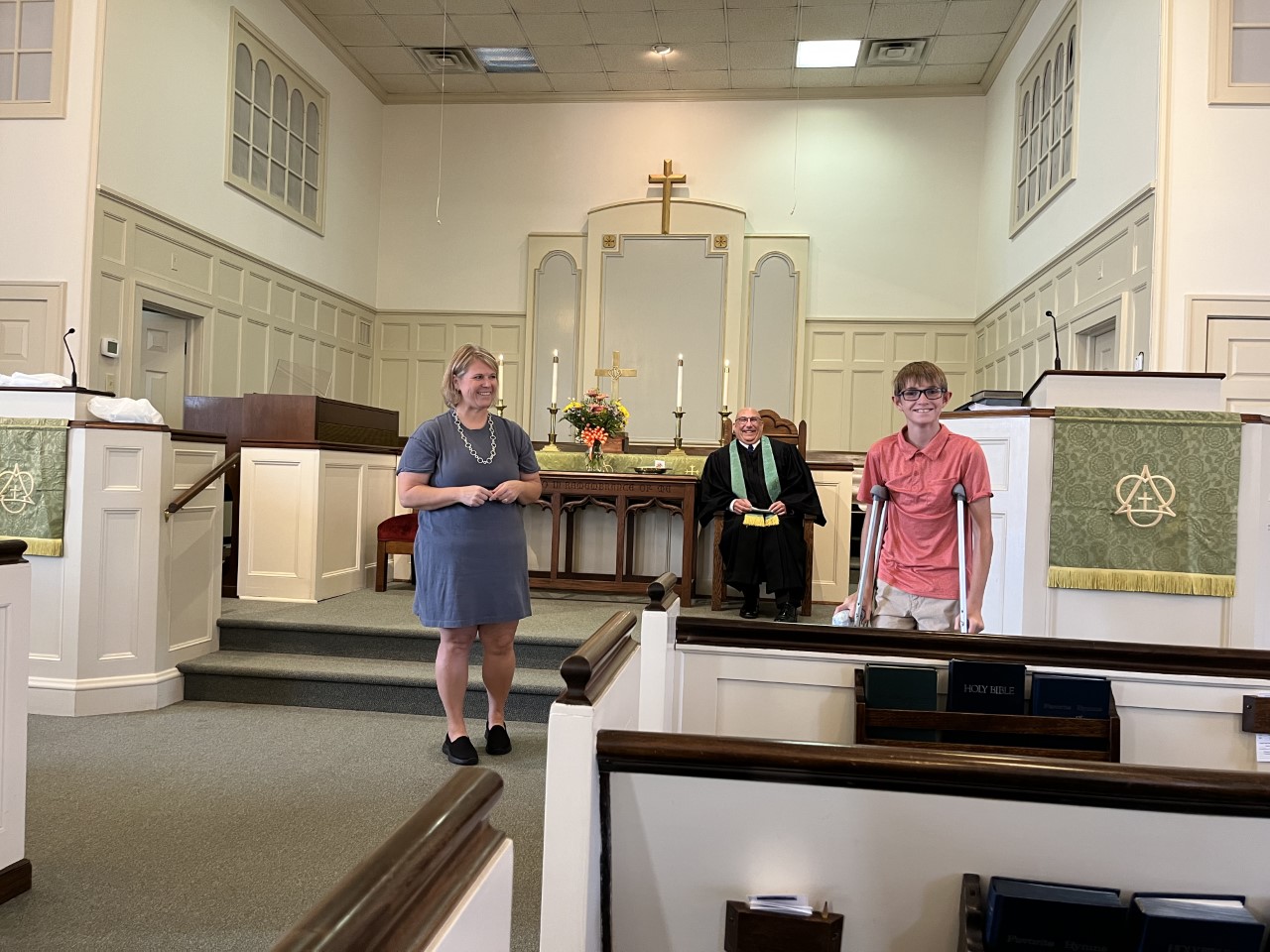 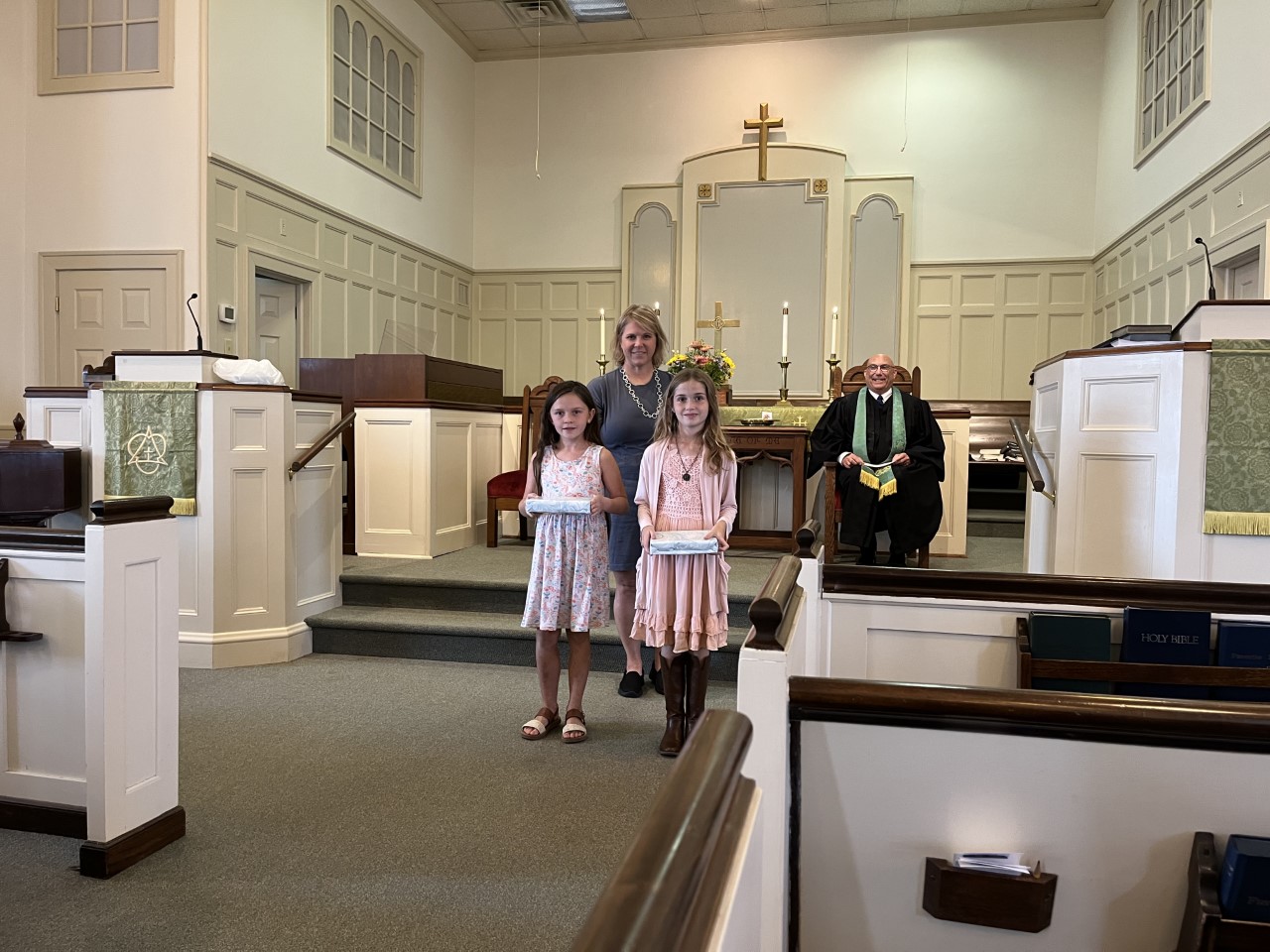 We fellowship together
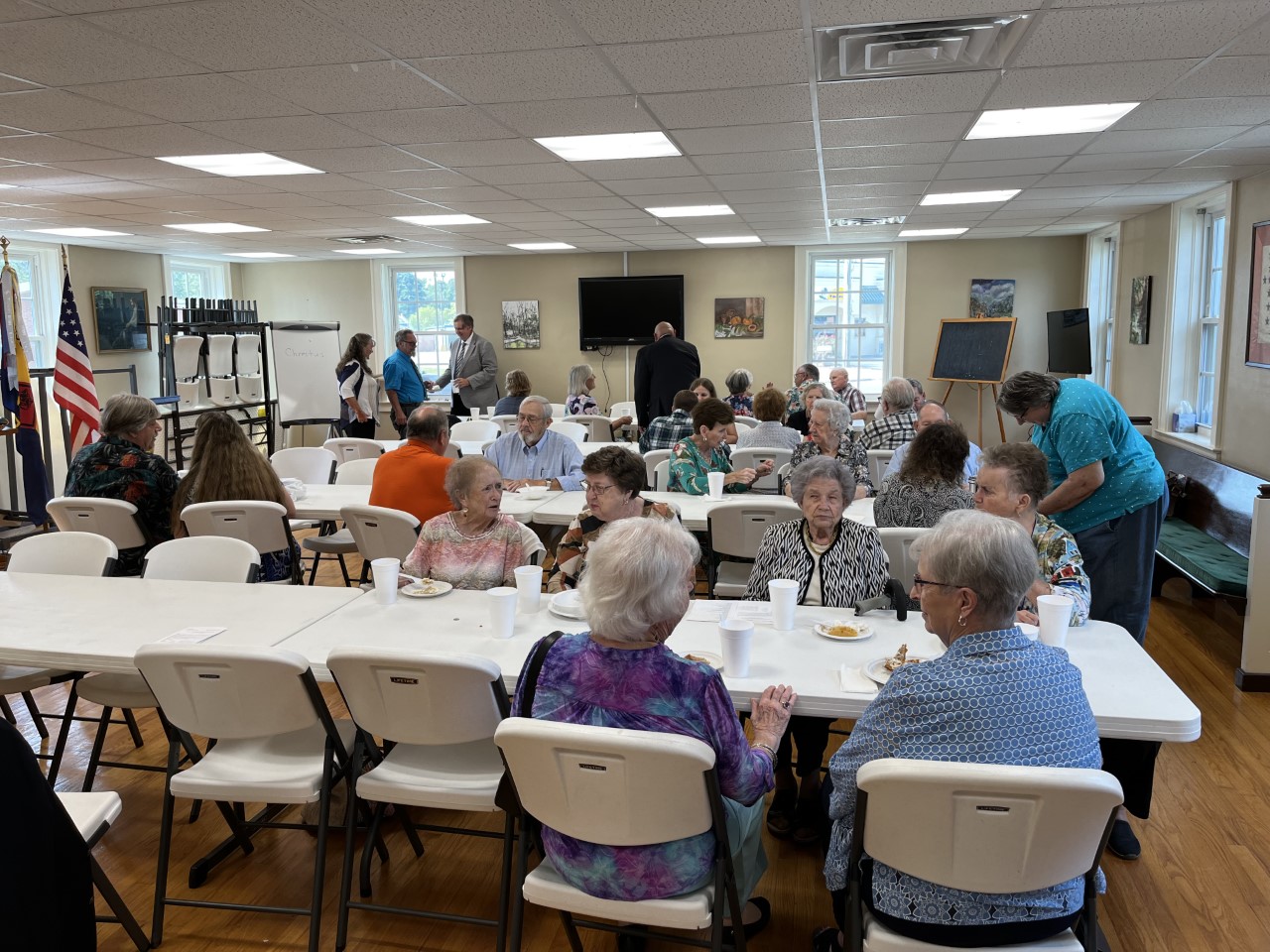 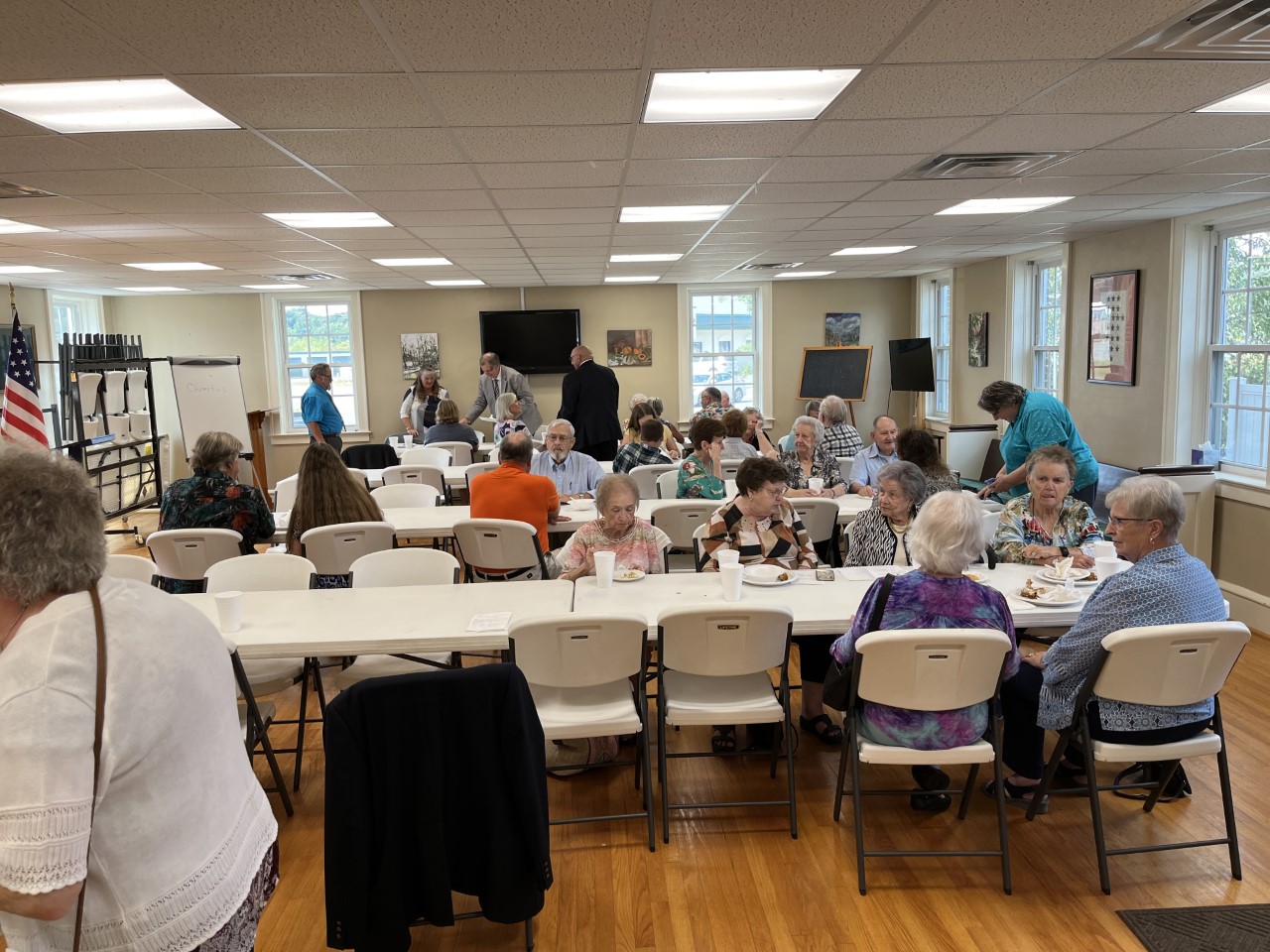 Our youth serve Him
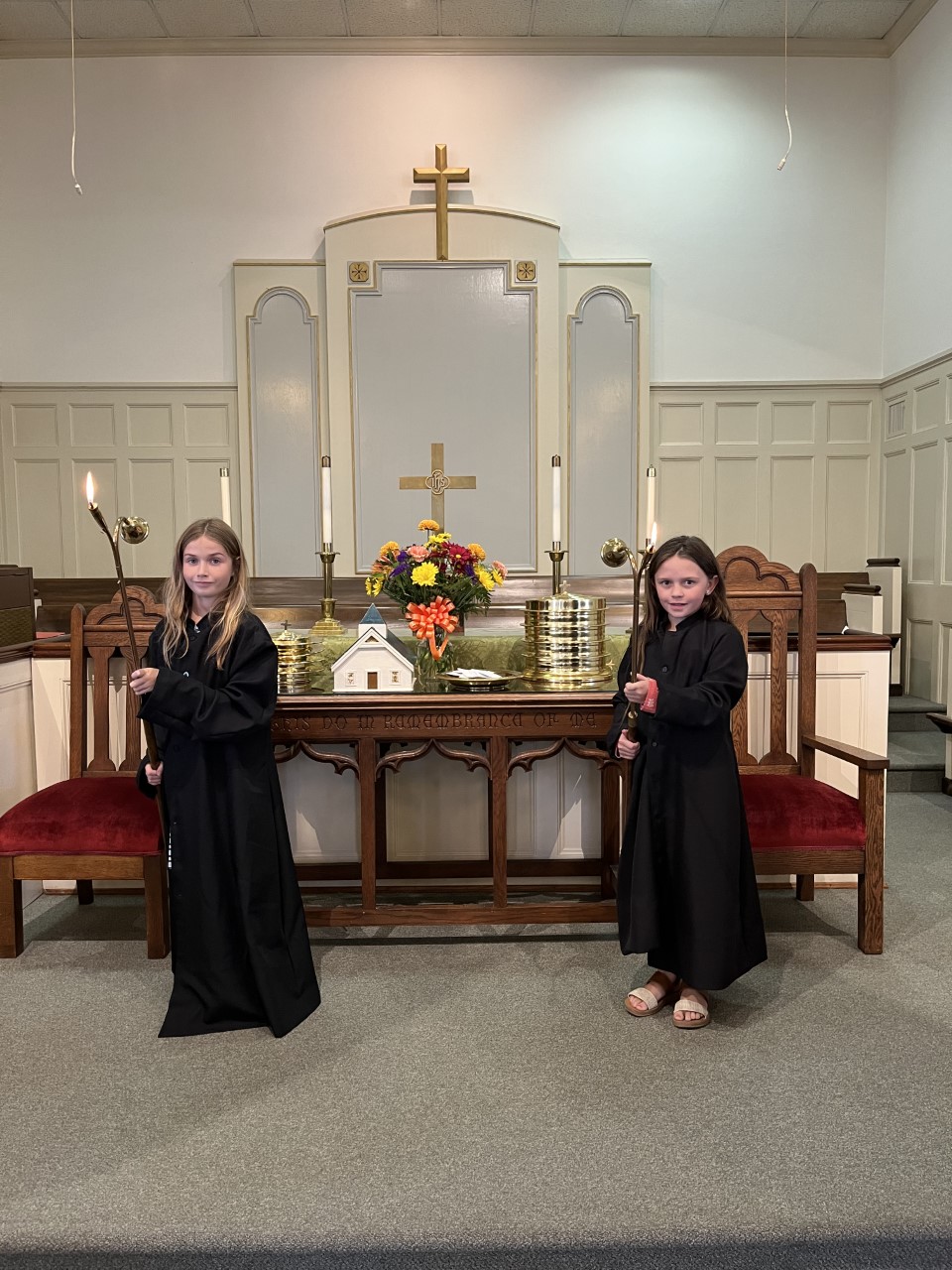 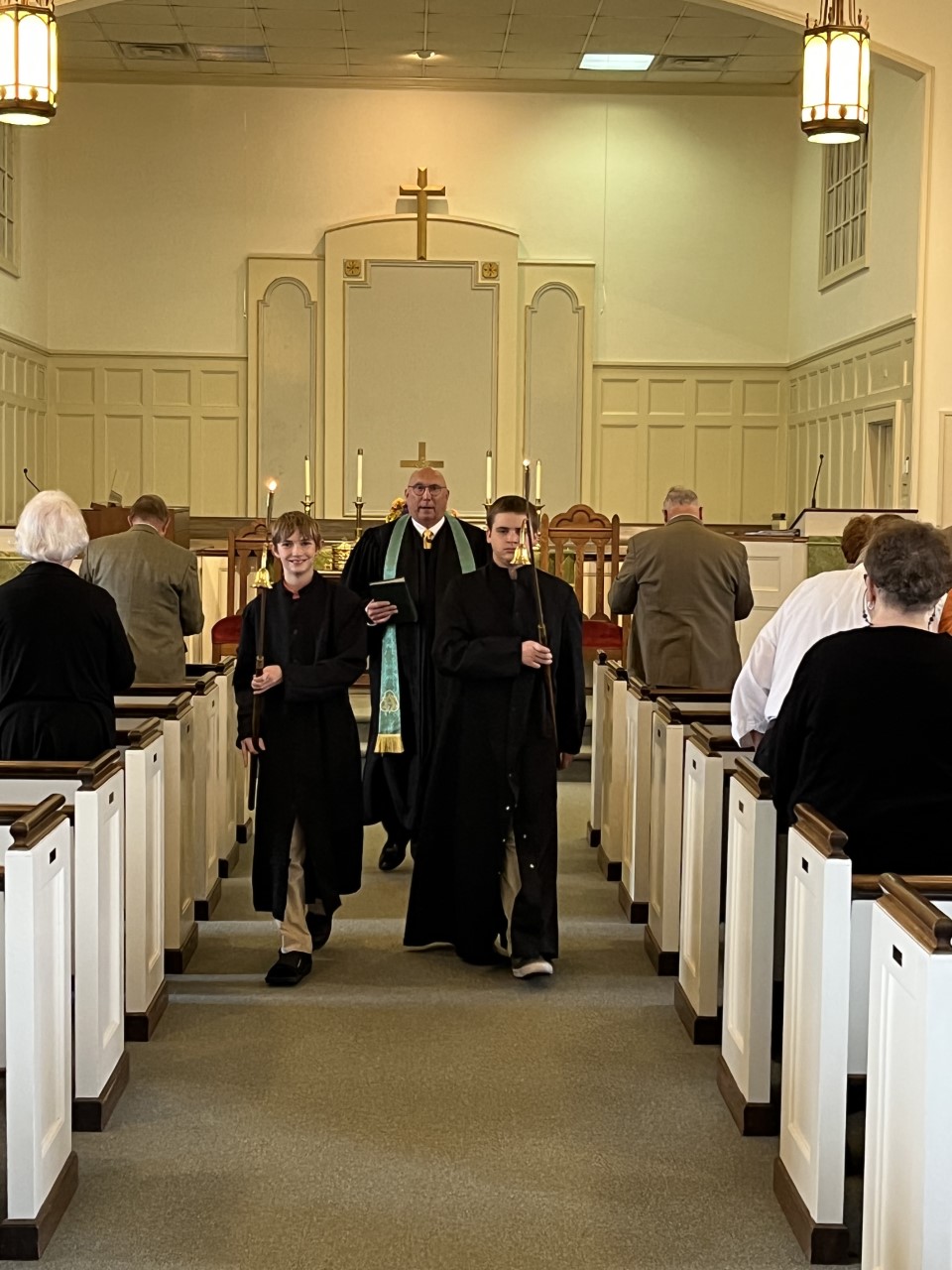 For whoever does the will of My Father who
is in heaven, he is My brother and sister and mother.  Matthew 12:50